C7041 Experimental Design and Analysis
Ed Harris
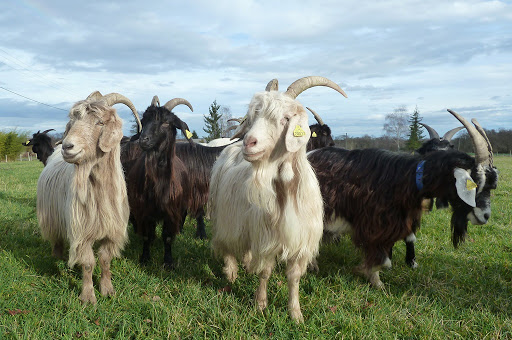 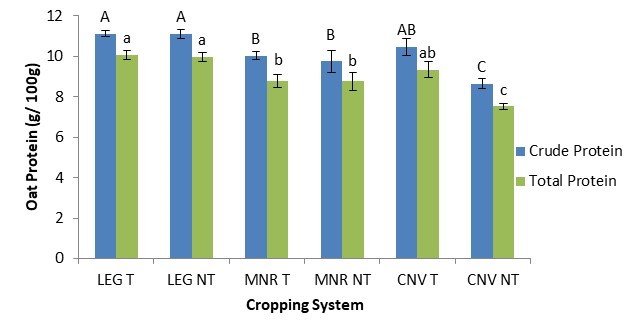 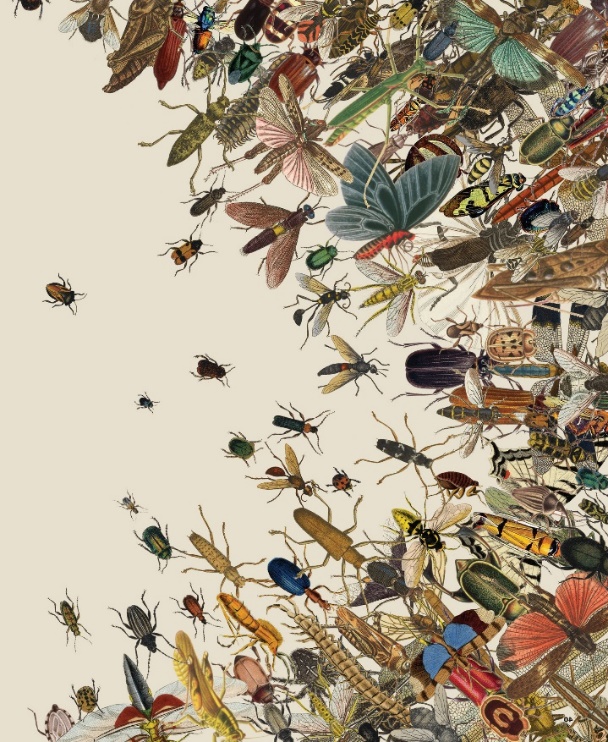 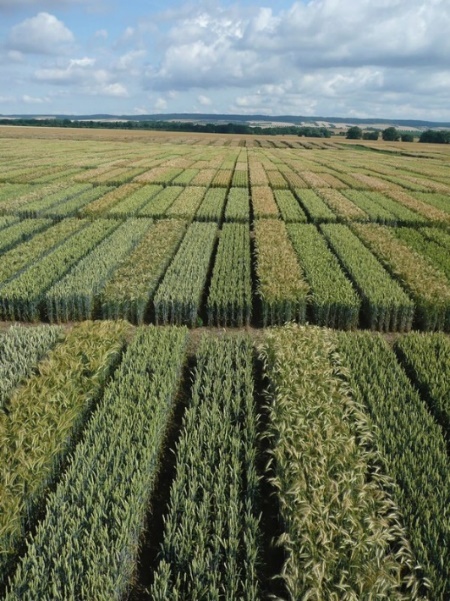 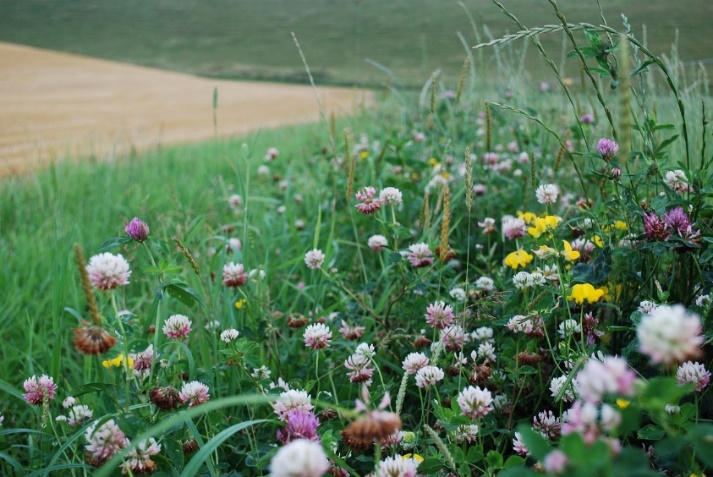 1.07 Analysing proportions
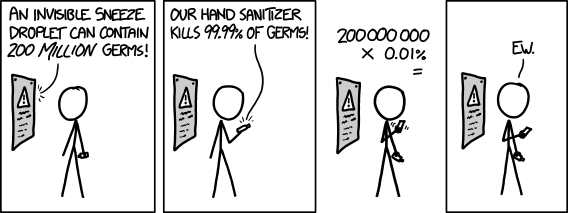 Proportions data
A proportion is the fraction of individuals having a particular attribute.
Proportions data
Example:
2092 adult passengers on the Titanic;
654 survived

Proportion of survivors = 654/2092
 0.3
Probability that two out of three randomly chosen passengers survived
Binomial distribution
The binomial distribution describes the  probability of a given number of "successes"  from a fixed number of independent trials.
Binomial distribution
p probability of success 
n trials
X number of successes
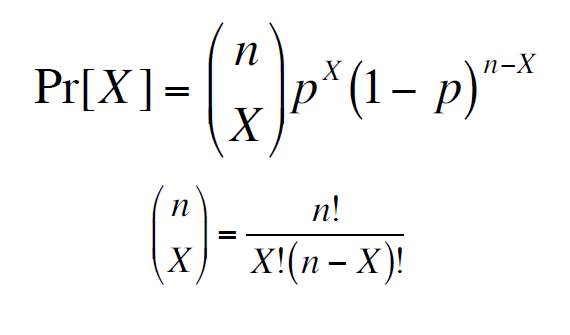 Binomial distribution
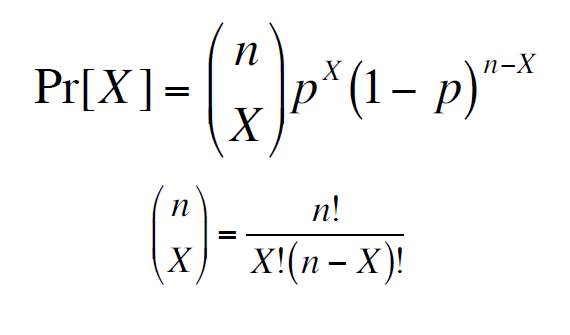 We read n! as “n factorial”
n! = n  n–1  n–2 ... 3  2  1
6! = 6  5  4  3  2  1 = 720
0!=1
1!=1
Binomial distribution
Probability that two out of three randomly  chosen passengers survived the Titanic
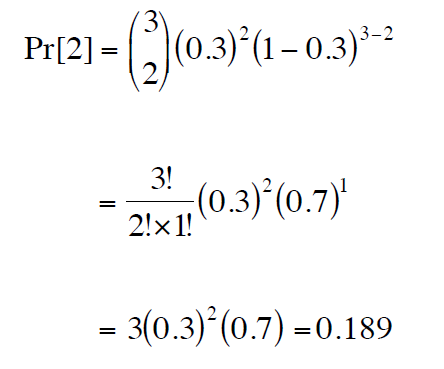 Probability of 1 death
Number of ways to get 2 survivors out of 3 passengers
Probability of 2  survivors
Example: Paradise flycatchers
A population of paradise flycatchers has 80% brown males and 20% white. You capture 5 male flycatchers at random.

What is the chance that Exactly 3 of those are brown and 2 are white?
Example: Paradise flycatchers
p(brown)
p = 0.8
X brown caught
X = 3
n birds caught
n = 5
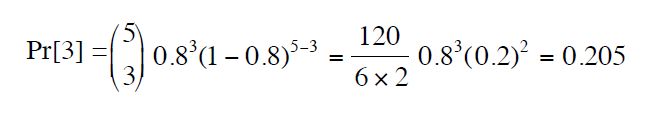 Math way:
R way:
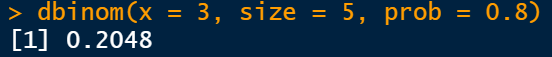 Example: Paradise flycatchers
Flash challenge:
Calculate the probability that you capture 3 or more are brown?
Example: Paradise flycatchers
Flash challenge:
What is the probability that 3 or more are brown?
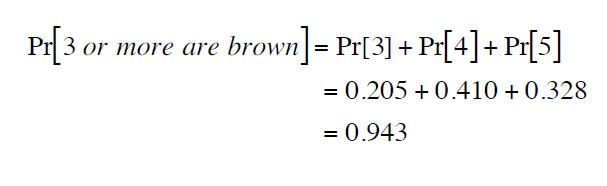 Properties of the binomial distribution:  Mean and variance of number of successes
  np

 2  np1 p
p probability of success
 
n trials
Example: Paradise flycatchers
Binomial distribution for
P = 0.8, n = 5
  np
Proportion of successes in a sample
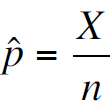 The hat (^) indicates that this is an estimate of p.
Properties of sample proportions
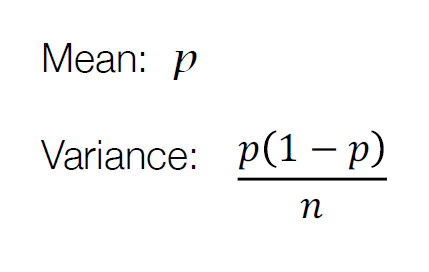 Estimating a proportion
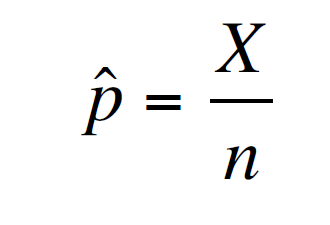 The number of “successes” divided by the total sample size
Standard error of the estimate of  a proportion
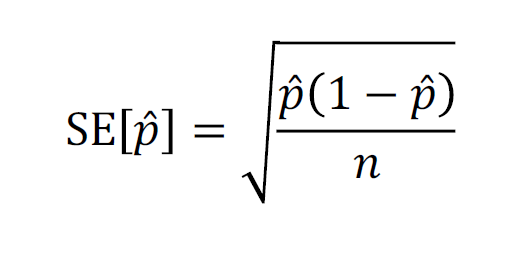 A larger sample has a lower  standard error
95% confidence interval for a proportion
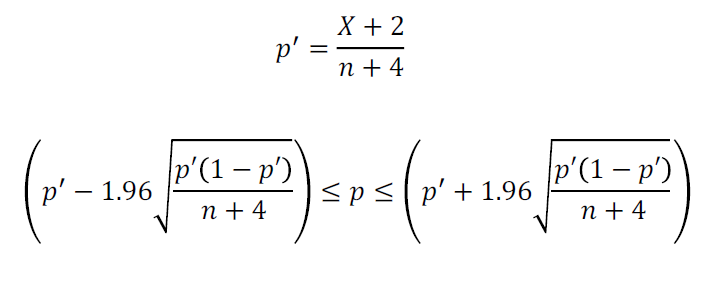 This is called the "Agresti-Coull" confidence interval.
Example: Murphy’s Law of toast falling butter-side down
British students dropped 9821 pieces of toast. 6101 of these  landed butter-side down; 3720 landed butter-side up.

How often does toast land butter-side down, as “predicted” by Murphy’s Law?
http://www.counton.org/thesum/issue-07/issue-07-page-05.htm
Example: Murphy’s Law of toast falling butter-side down
British students dropped 9821 pieces of toast. 6101 of these  landed butter-side down; 3720 landed butter-side up.

How often does toast land butter-side down, as “predicted” by Murphy’s Law?
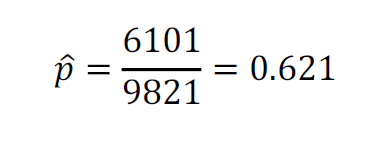 Example: Murphy’s Law of toast falling butter-side down
What is the 95% confidence interval for this estimate?
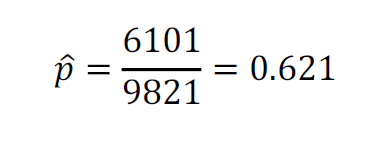 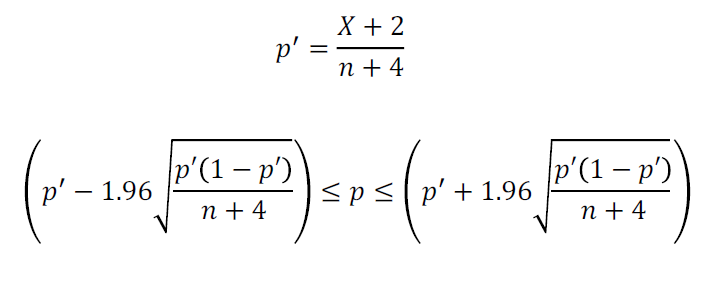 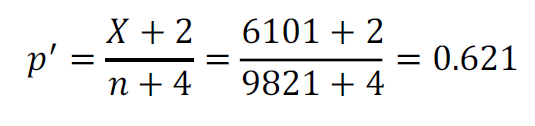 "Agresti-Coull" confidence interval
Example: Murphy’s Law of toast falling butter-side down
What is the 95% confidence interval for this estimate?
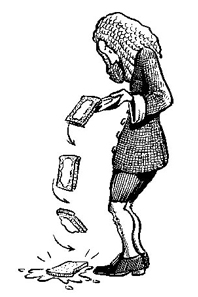 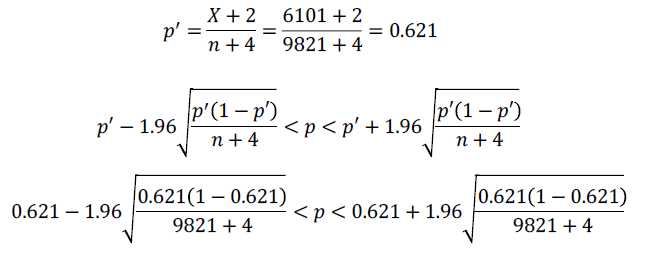 0.611 < p < 0.631
It seems true!!
Agresti-Coull confidence intervals in R
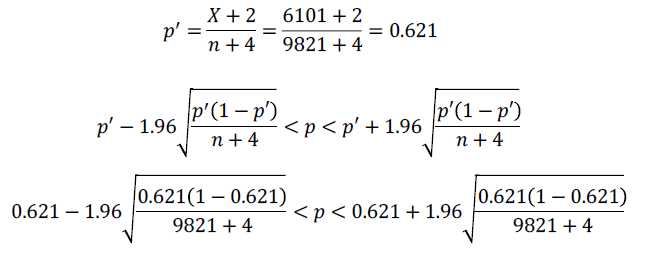 0.611 < p < 0.631
Math way:
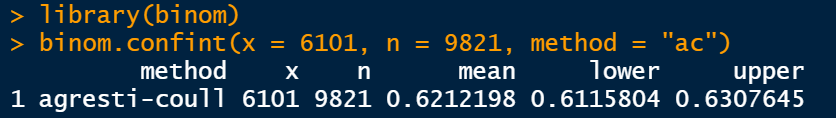 R way:
Hypothesis testing on proportions
Binomial test
The binomial test uses data to test whether  a population proportion p matches a null  expectation for the proportion.
H0: The relative frequency of successes in the population is p0 .

HA: The relative frequency of successes in the population is not p0 .
Hypothesis testing on proportions
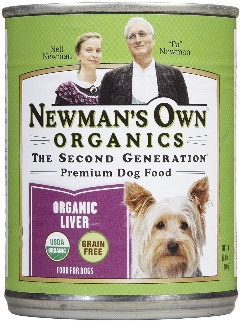 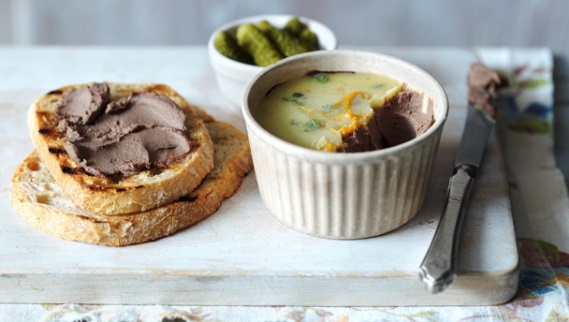 Example
Human volunteers were asked to try five types of meat products. One of these was dog food; the  others were various types of paté. The volunteers  were asked which of the five was their favorite.
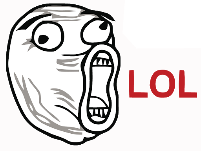 Two out of 18 volunteers chose the dog food. Is there evidence that people prefer human food over dog food?
Bohannon, J., R. Goldstein, and A. Herschkowitsch. 2010. Can people distinguish pâté from dog food? Chance 23: 43–46.
Hypothesis testing on proportions
Hypotheses
H0 : Dog food is chosen as best 20% of the time.
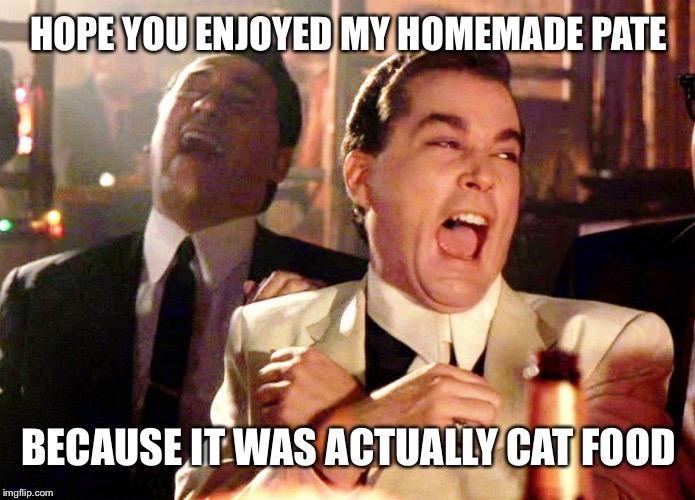 H0: p0 = 0.2.
HA: Dog food is chosen as best different from 20% of the time.
HA: p0 > 0.2
Hypothesis testing on proportions
N =18, p0 = 0.2,
X = 2 in the sample chose dog food
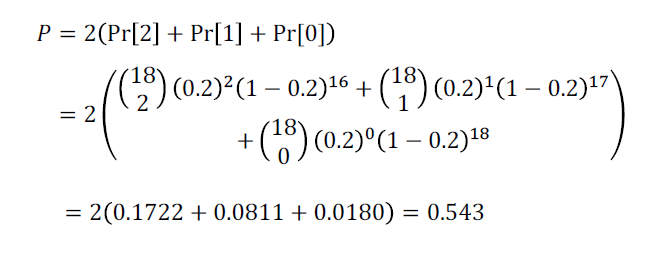 Note: The capital P here is used for the P-value, in contrast to the population proportion with a small p.
Hypothesis testing on proportions
N =18, p0 = 0.2,
X = 2 in the sample chose dog food
P = 0.54
This is greater than the  value of 0.05, so we would not reject the null hypothesis.
It is plausible that people do not prefer paté over dog food.
Hypothesis testing on proportions
Binomial test in R
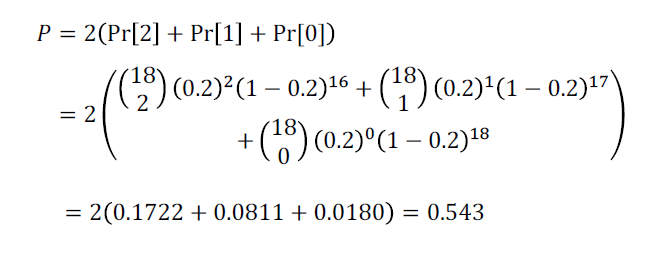 Math way:
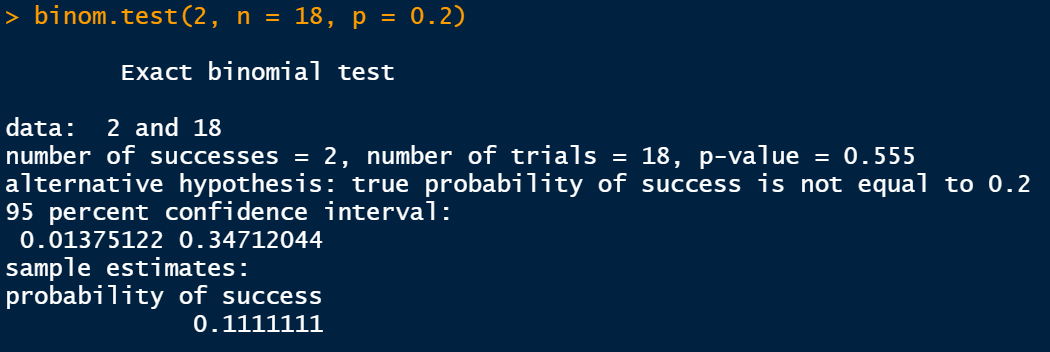 R way:
Suggested reading
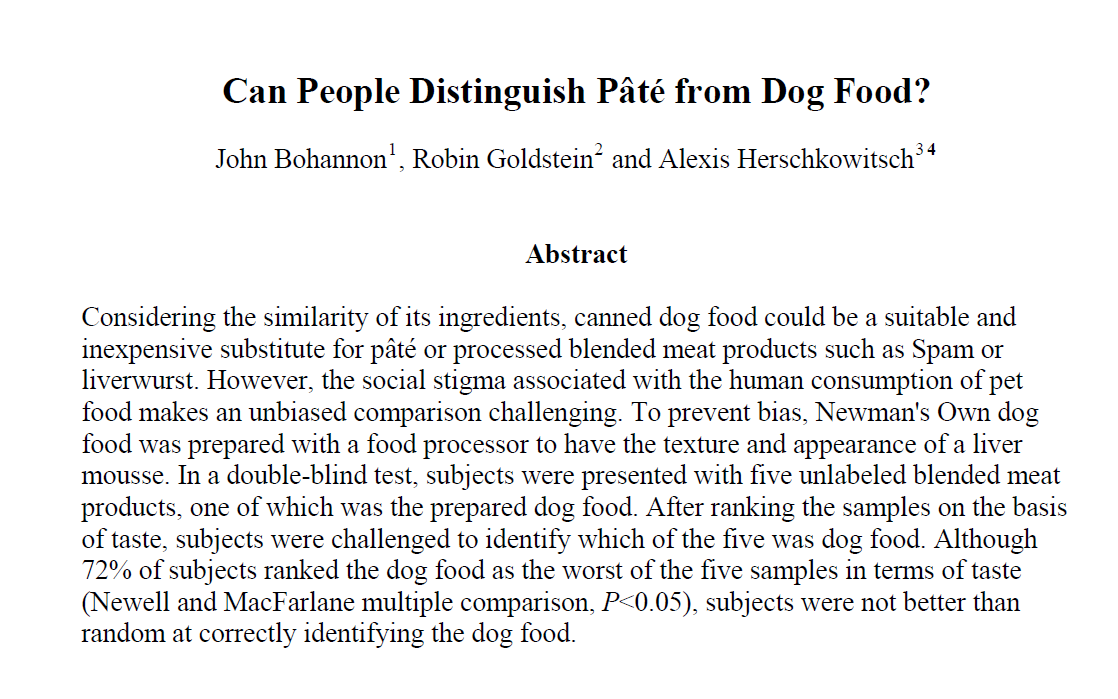 Bohannon, J., Goldstein, R.C., Herschkowitsch, A., 2010. Can people distinguish Pâté from dog food.